Использование дидактических игр на этапе автоматизации звуков у детей дошкольного возраста
Подготовила 
учитель-логопед МДОУ № 2 
«Солнышко» ЯМР
Петрикеева Олеся Николаевна
Дидакти́ческие и́гры
— это вид учебных занятий, организуемых в виде учебных игр, реализующих ряд принципов игрового, активного обучения и отличающихся наличием правил, фиксированной структуры игровой деятельности и системы оценивания. 
   (В. Н. Кругликов, 1988).
Функции дидактических игр:
обучающая (помогают усвоить либо закрепить материал, предлагаемый на занятии, достичь поставленных дидактических задач);
диагностическая (дают возможность логопеду диагностировать различные проявления ребёнка);
терапевтическая (выступают как средство преодоления различных трудностей в обучении);
коррекционная (вносят позитивные изменения, дополнения в структуру личностных показателей ребёнка);
развлекательная (эмоционально окрашивают деятельность ребёнка, делают процесс познания увлекательным).
Виды дидактических игр:
игры с предметами (игрушками, природным материалом), 
настольно – печатные, 
словесные.
Этап автоматизации звуков
Этап автоматизации звуков обозначен в методике логопедического воздействия по исправлению звукопроизношения как этап формирования первичных произносительных умений и навыков (по Л.С. Волковой).
С точки зрения физиологии этап автоматизации звуков является этапом закрепления условно-рефлекторных речедвигательных связей на разнообразном речевом материале. 
Звук, который только что поставили, является хрупким, условно-рефлекторные связи без особых подкреплений могут стремительно разрушиться.
Цель данного этапа
добиться правильного произношения звука во фразовой речи, то есть в свободной, обычной.
Автоматизация звука включает в себя:
автоматизацию звука в изолированной позиции,
ввод звука в слоги,
слова,
предложения,
связную речь
Игры, применяемые при автоматизации звука в изолированной позиции
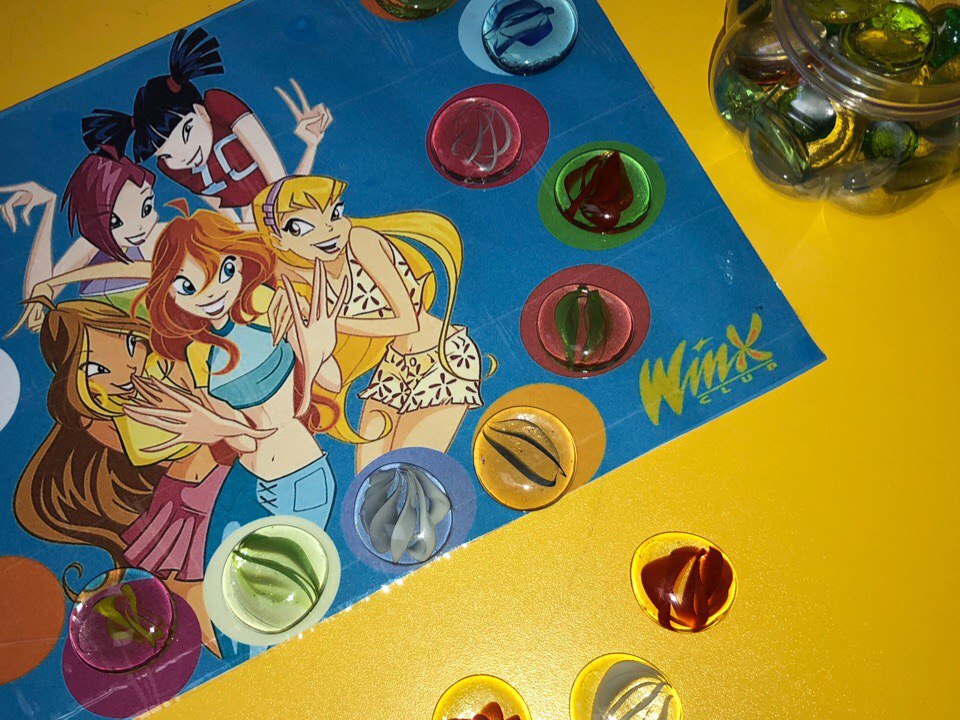 «Лесенка»
«Звуковые дорожки»
«Бриллианты для Вингс» 
«Разноцветная дорожка для тачек»
«Пожужжи, как жучок», «Порычи, как собачка» и т.д.
«Помоги жучку дойти до леса»
«Весёлые лягушки»
«Покатай мячики со звуком»
«Произнеси столько раз звук, сколько
услышишь звуков металлофона»
«Заведи машинку, мотоцикл» и т.д.
«Подуй на цветок с песенкой ветерка Шшш»
Игры по методике Т.А. Ткаченко и т.д.
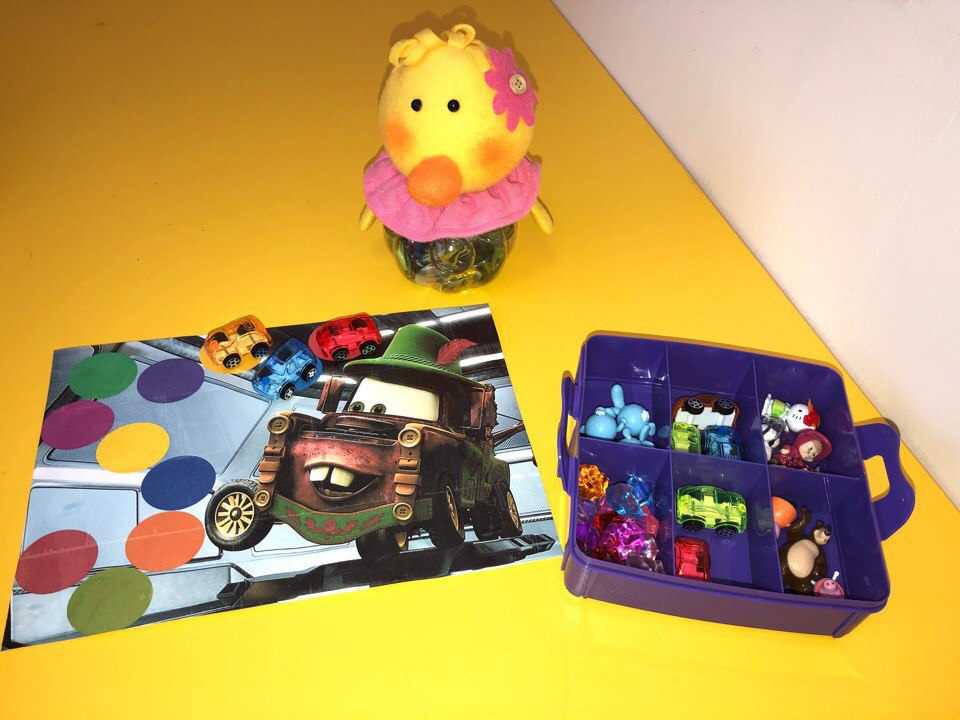 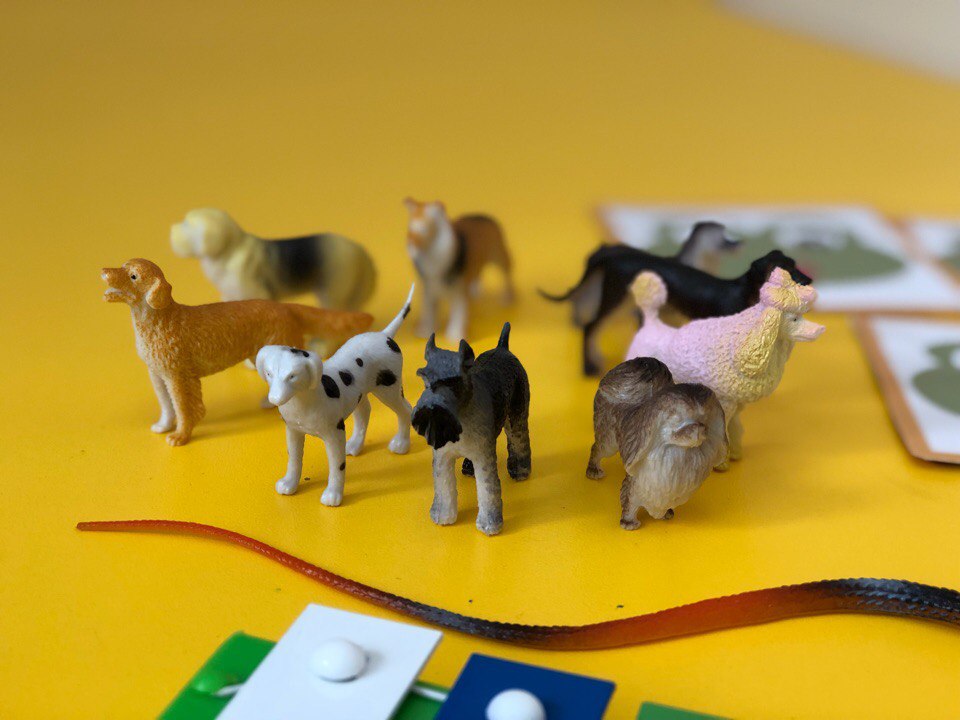 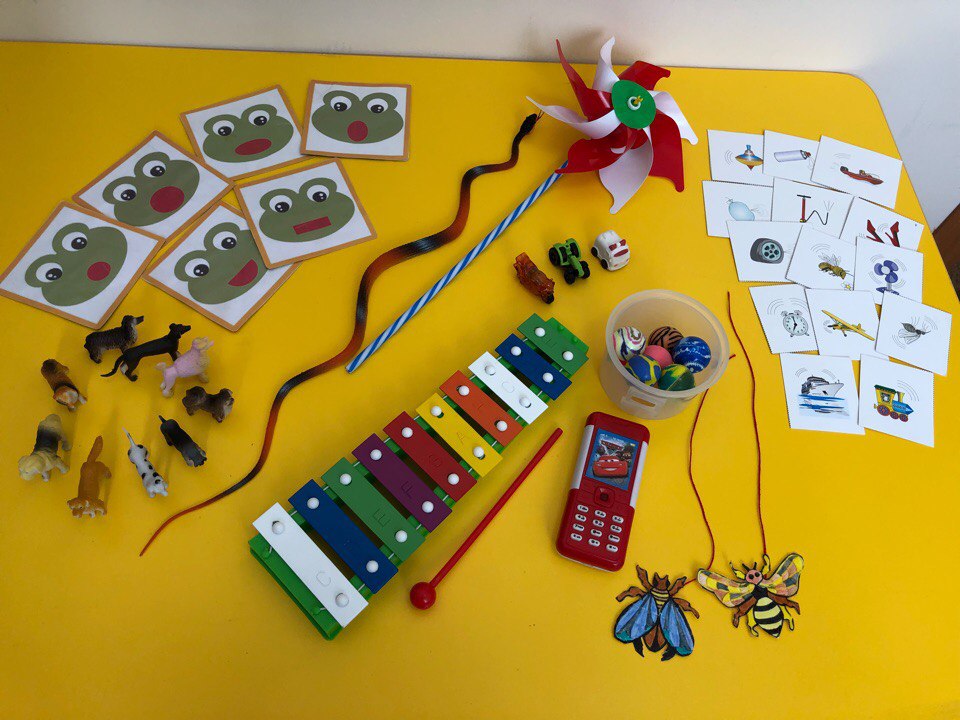 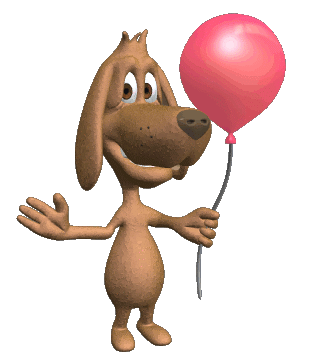 Игры, применяемые при вводе звука в слоги
«Ходилки»
«Дорожки»
«Лесенки»
Игры с пианино и т.д.
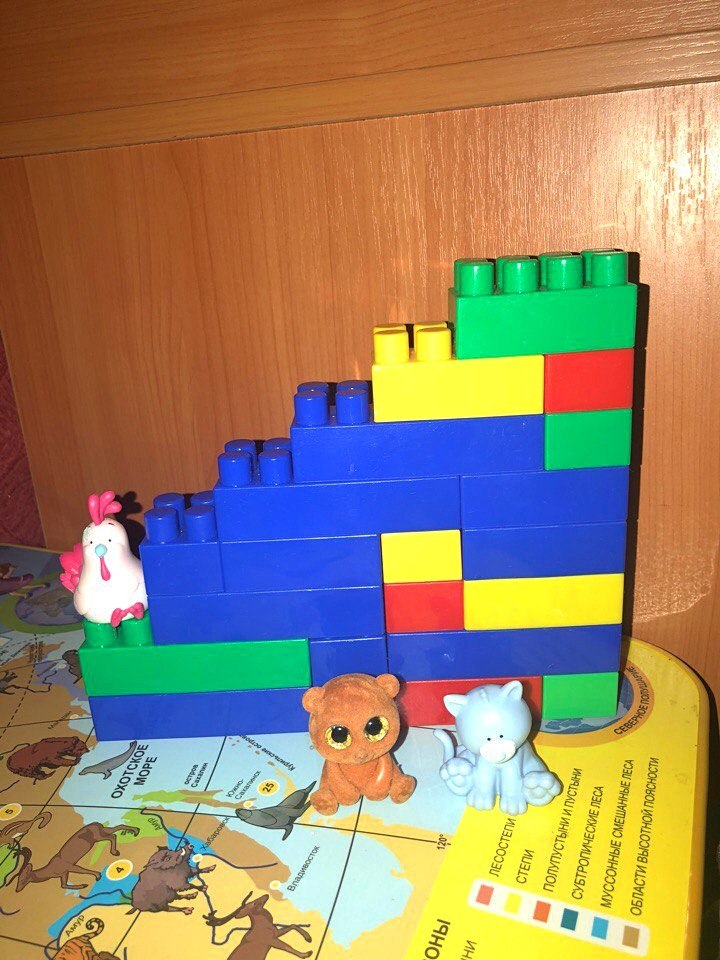 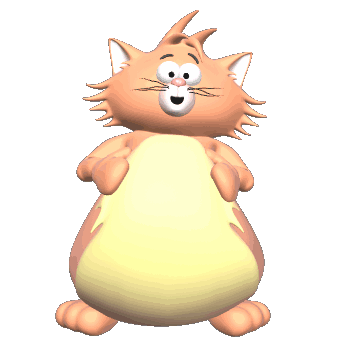 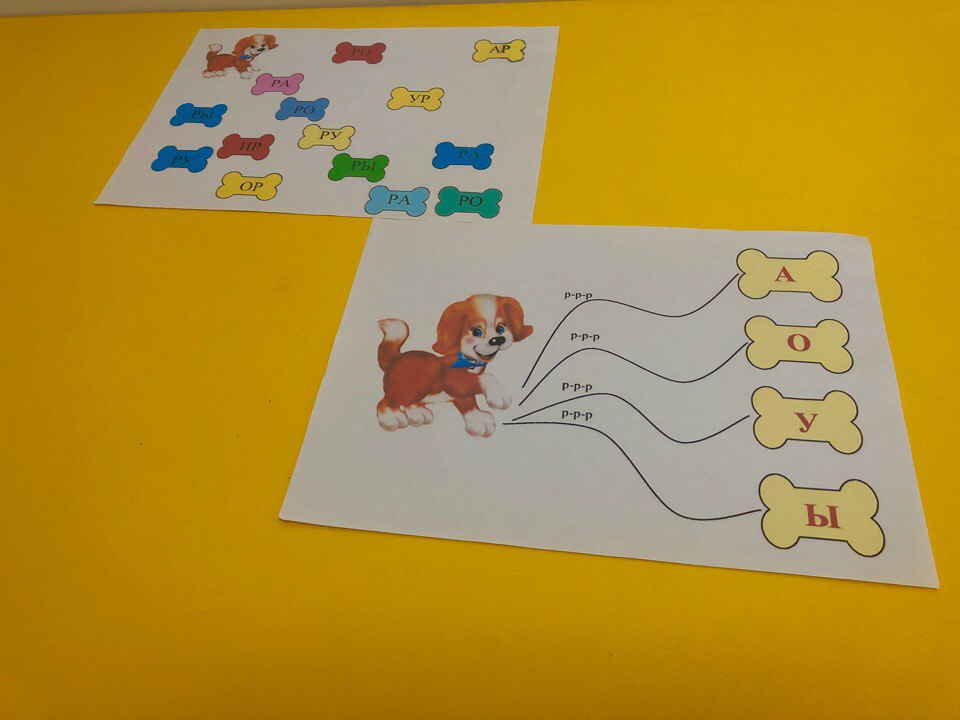 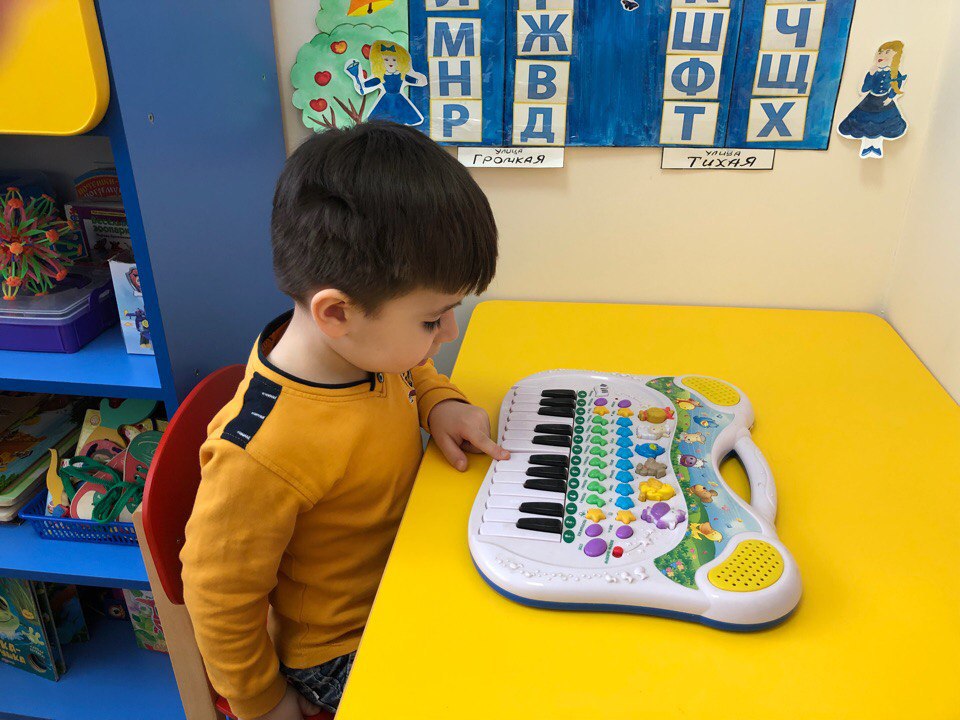 Игры, применяемые при автоматизации звука в словах, предложениях
Игра «Собери картинку»
Игра «Пирамидка»
Цель: автоматизация звуков С, З, Ц, Ш, Ж, Ч, Щ, Л, Р
 в словах; развитие конструктивного праксиса.
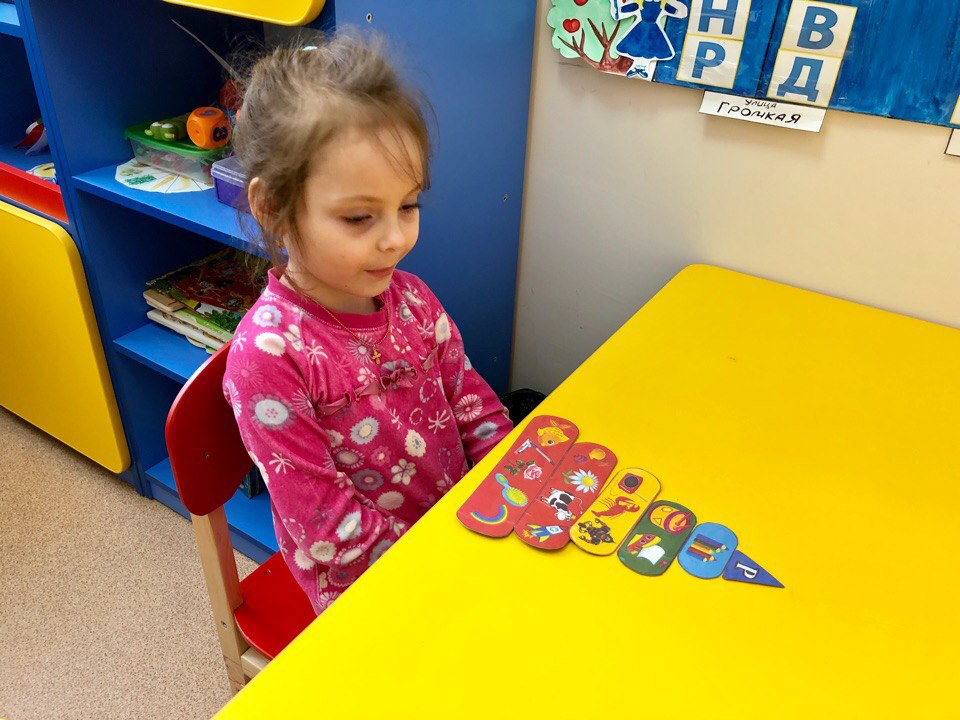 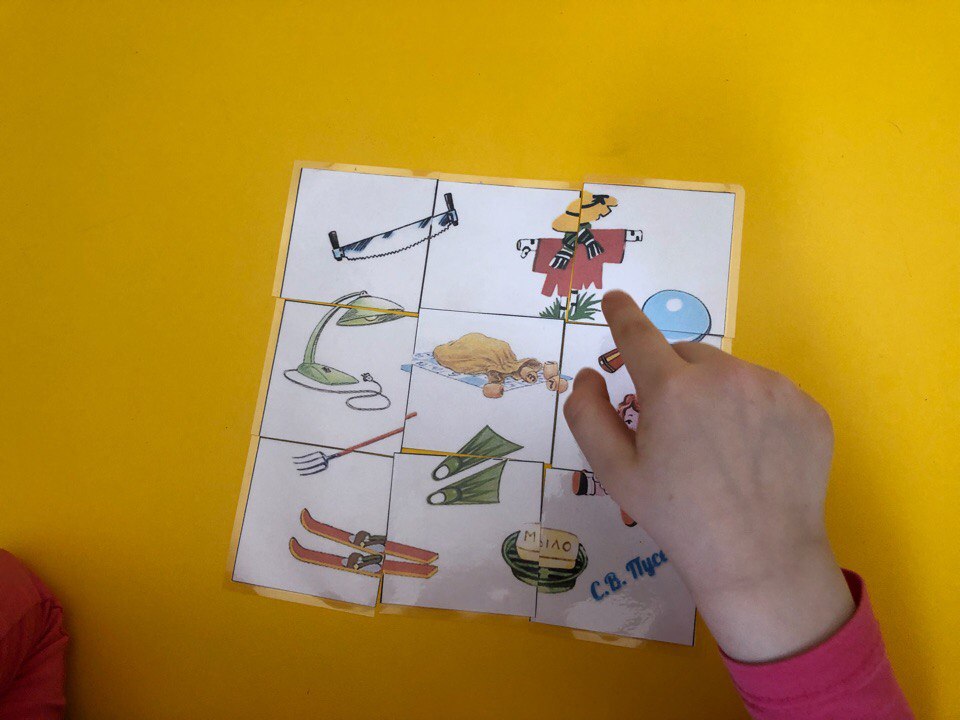 Игра «Накорми мишку Шуню малиной»Цель: автоматизация звука Ш в словах;развитие 
звукового анализа (определение позиции звука в слове:
начало, середина, конец).
Игра «Слепи снеговичка»
Цель: автоматизация звуков С, СЬ, З, ЗЬ в словах; 
развитие мелкой моторики, оптико-
пространственных представлений
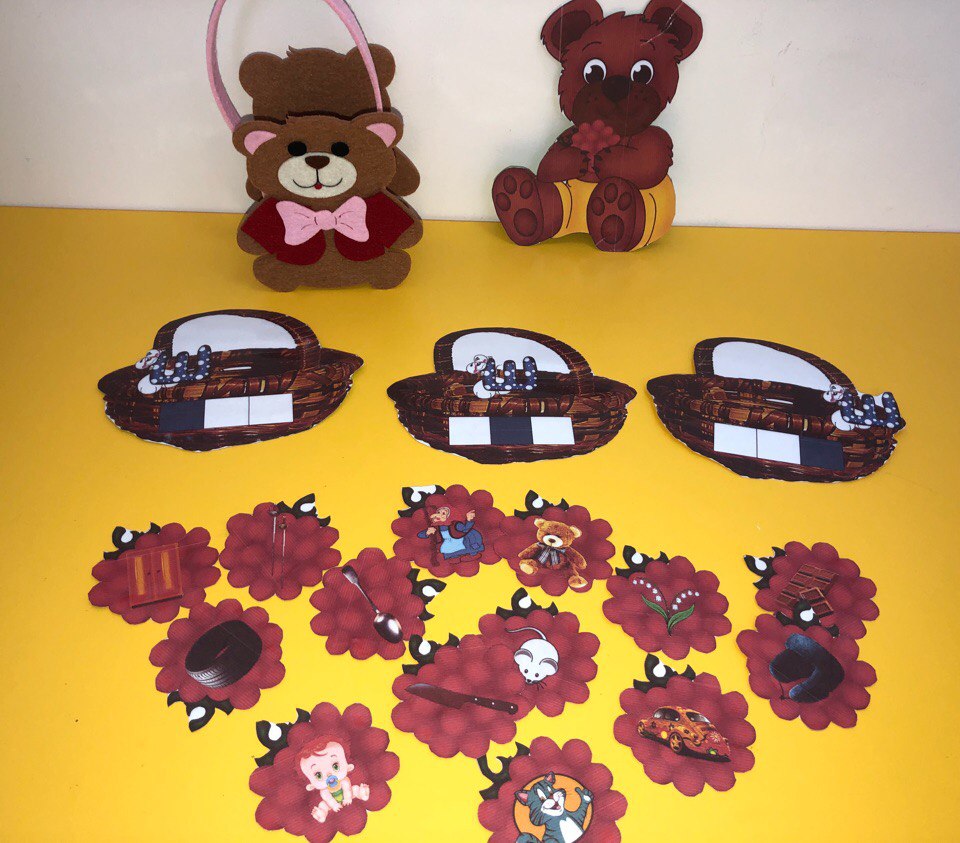 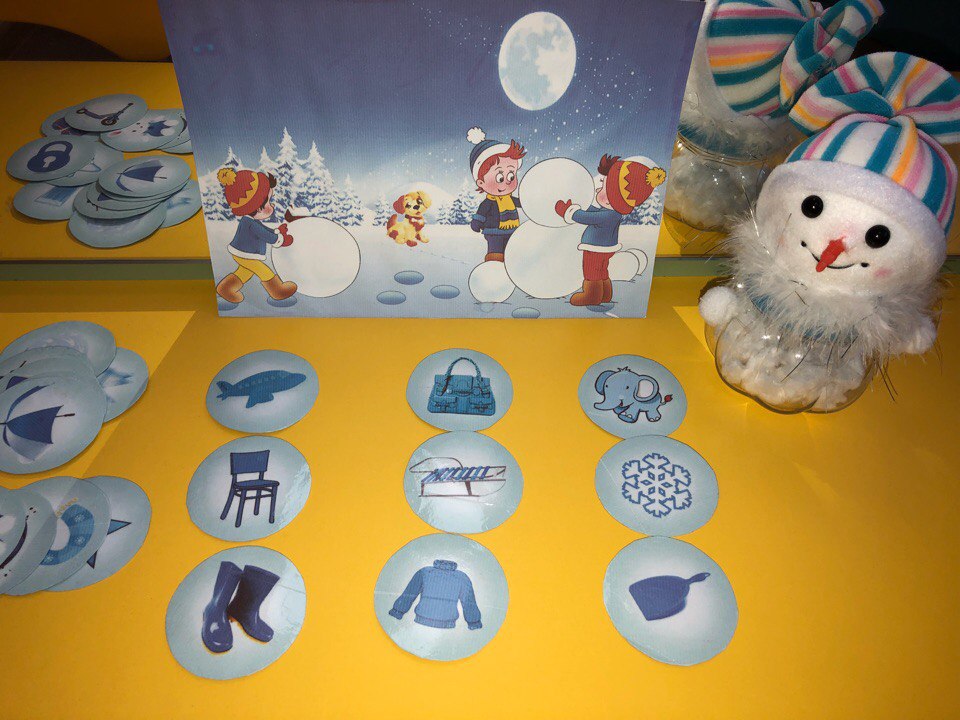 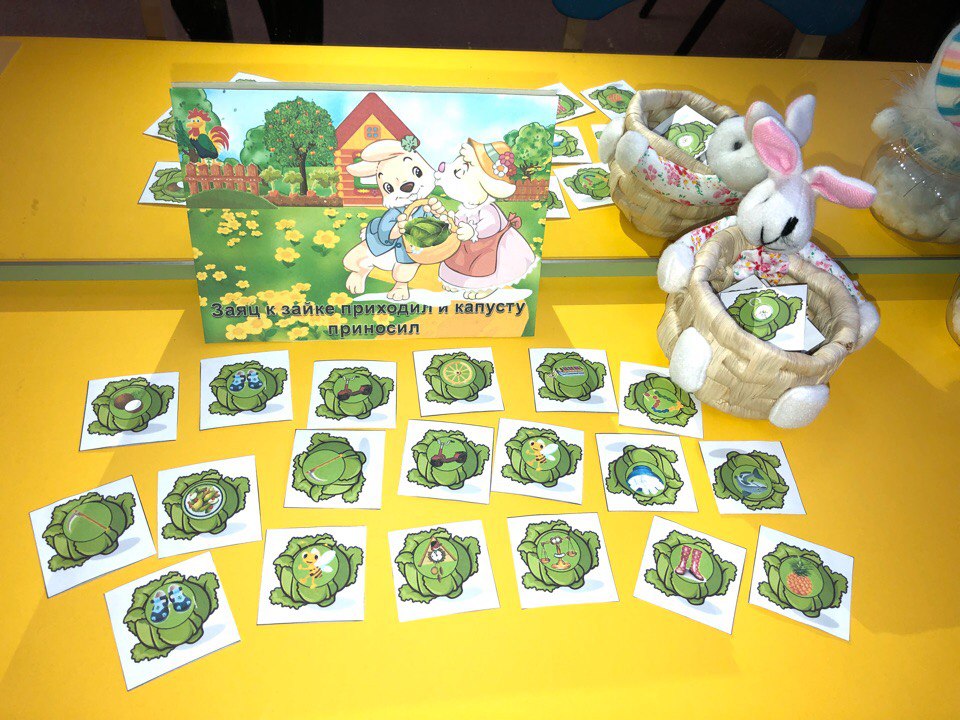 Игра «Угости зайку Соню
капустой»
Цель: автоматизация звука
С в словах.
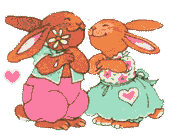 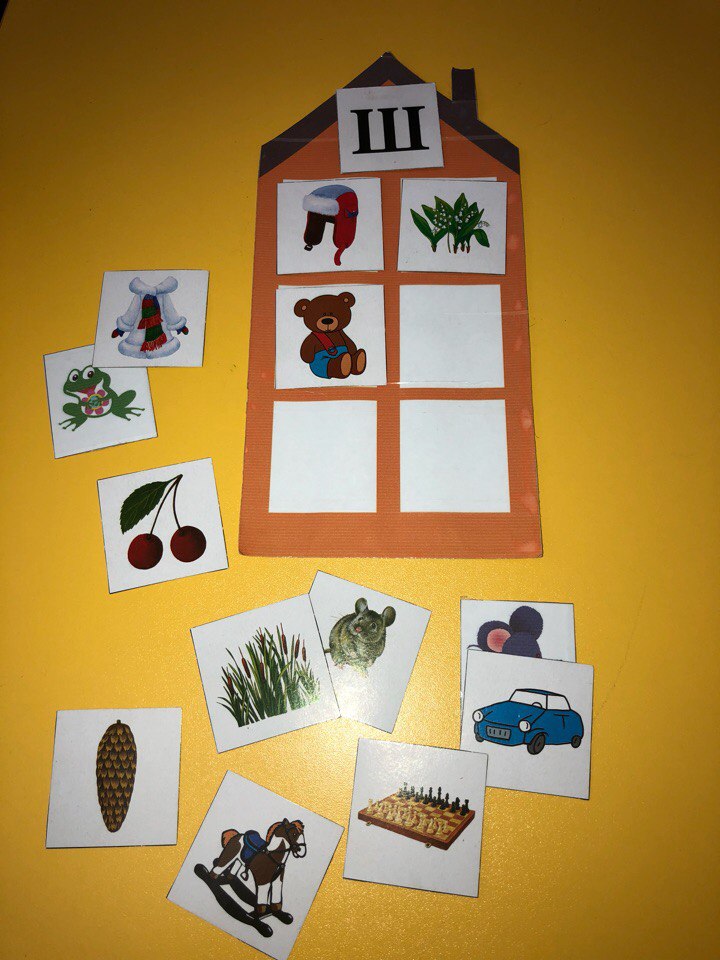 Игра «Кто в домике живёт»
Цель: автоматизация звуков С, СЬ, З, ЗЬ, Ц, Ш,
Ж, Ч, Щ, Л, ЛЬ, Р, РЬ в словах, предложениях.
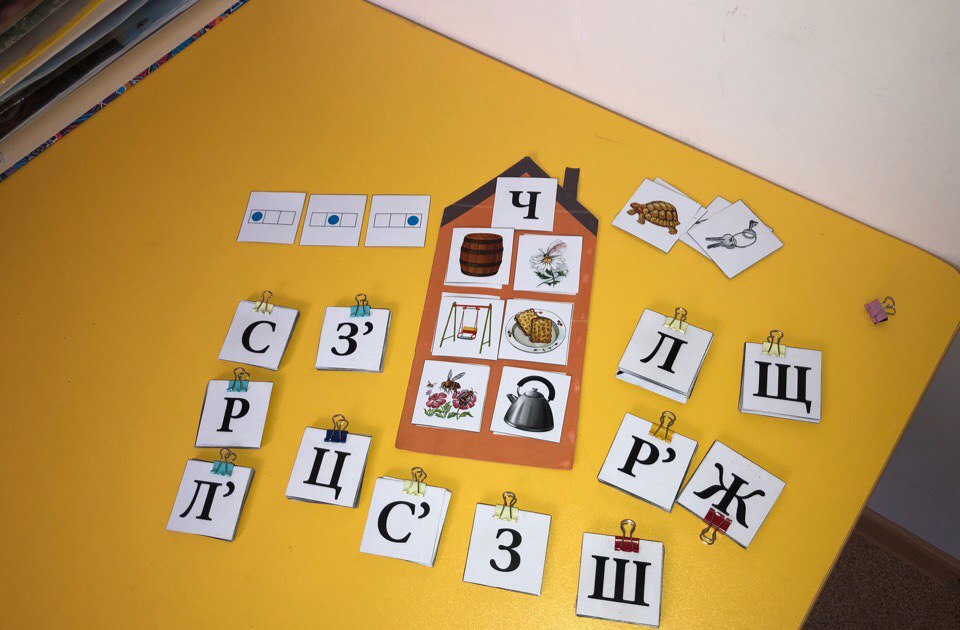 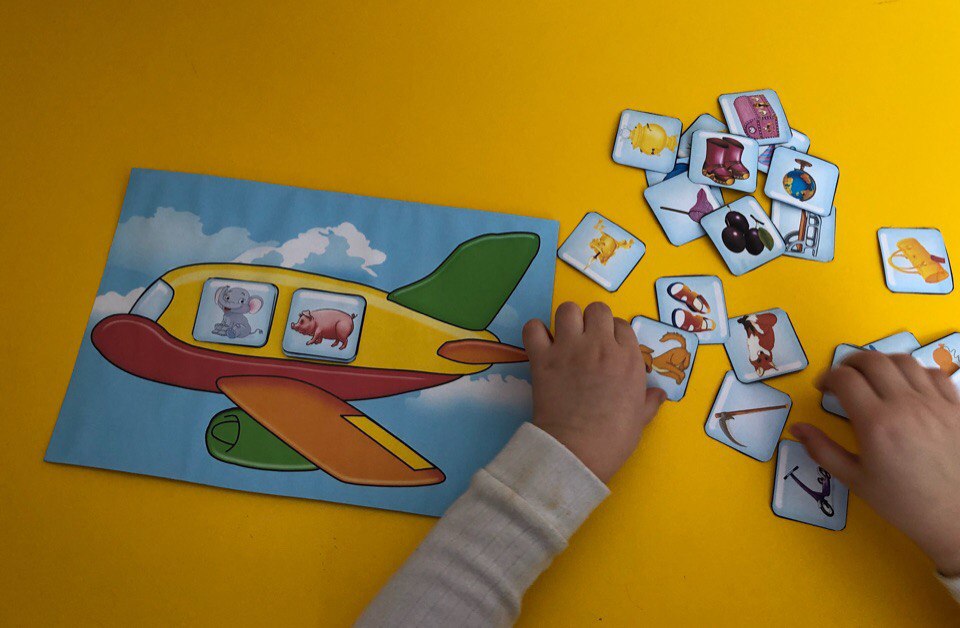 Игра «Кто полетит в самолётике?»
Цель: автоматизация звука С в словах, 
предложениях; формирование грамматических 
категорий с предлогом С (слон полетит с лисой).
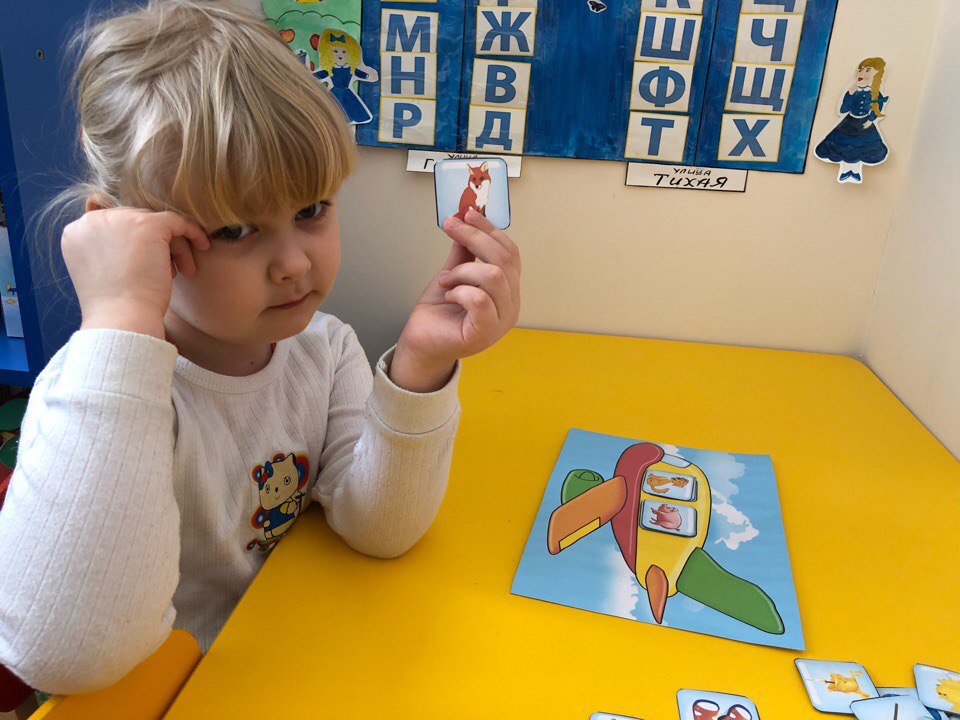 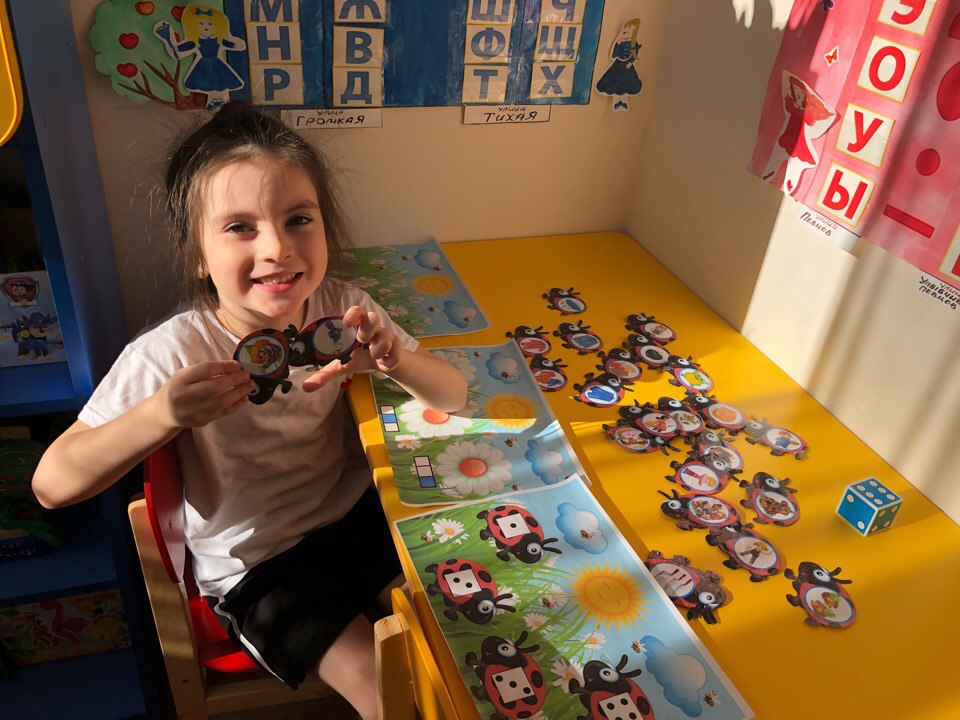 Игра «Волшебные божьи коровки»
Цель: автоматизация звуков Ш, Ж в словах,
развитие звукового и слогового анализа.
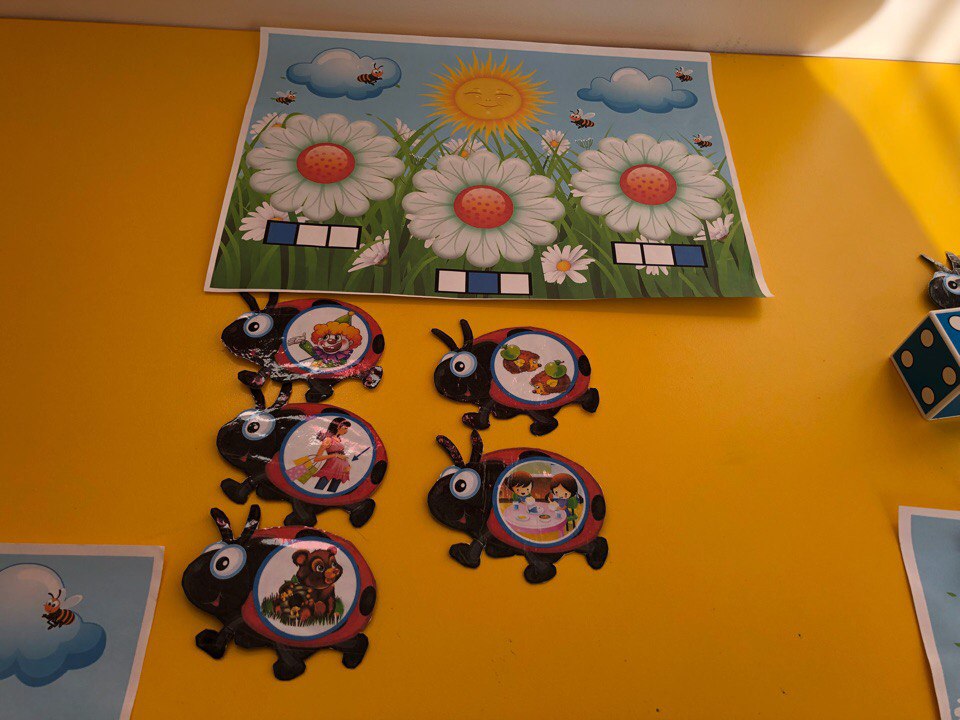 Игра «Наш, наша, наши»
Цель: автоматизация звука Ш в словах, 
предложениях; отработка лексико-грамматических 
конструкций (согласование притяжательных 
местоимений с существительными в роде).
Игра «Размотай клубочек»
Цель: автоматизация звуков, развитие мелкой моторики.
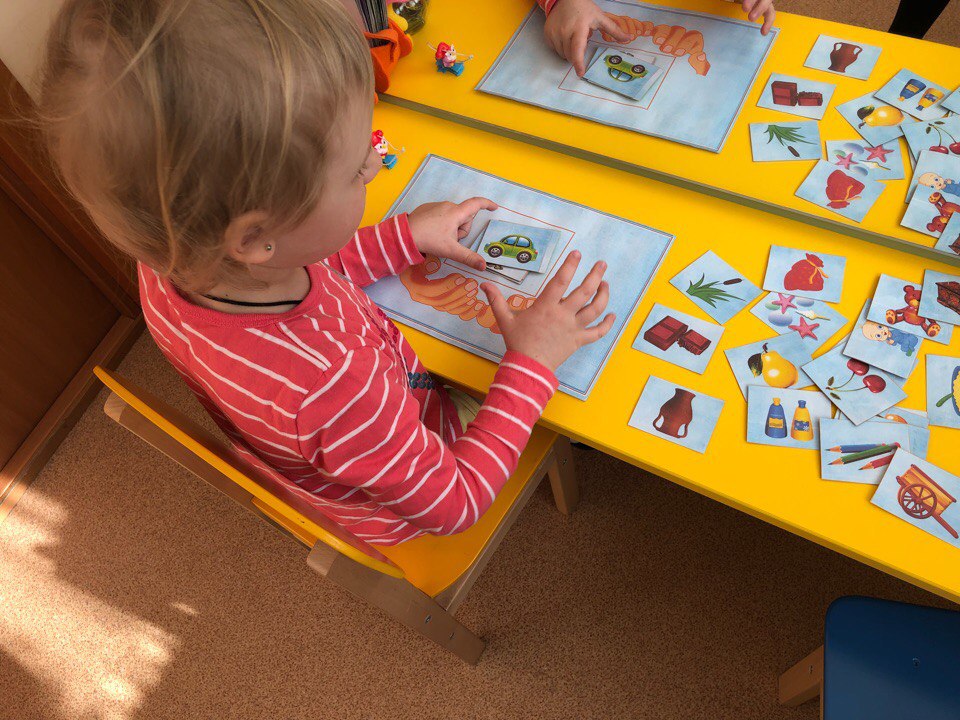 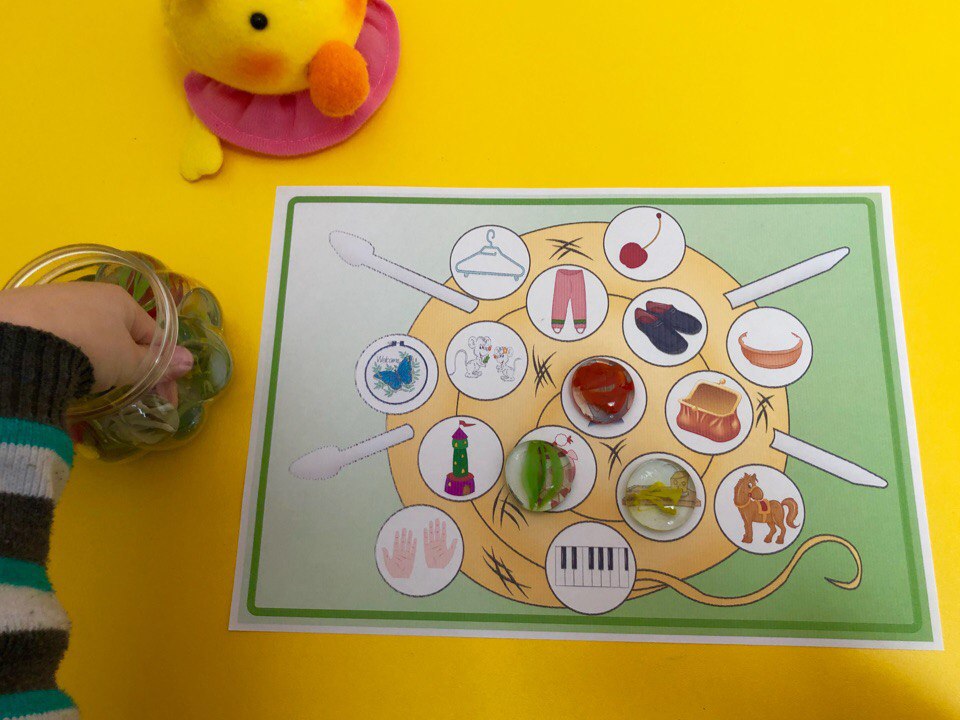 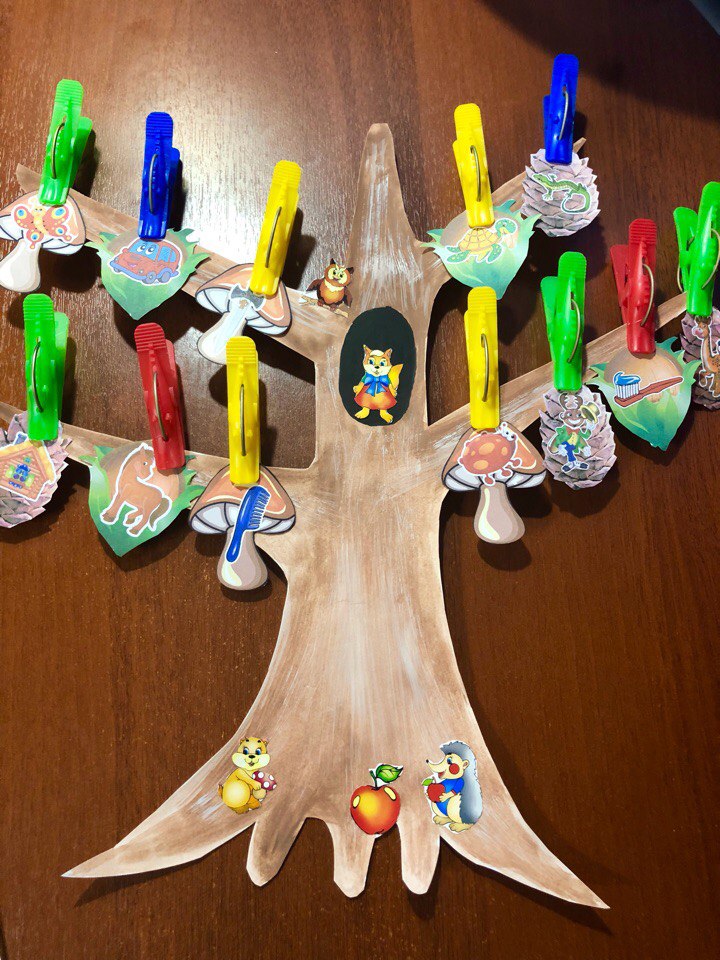 Игра «Бабушкино варенье»
Цель: автоматизация звуков Р, РЬ в словах, предложениях;
отработка лексико-грамматических конструкций (согласование 
Относительного прилагательного с существительным в м.р.).
Игра «Беличьи запасы»
Цель: автоматизация Ш, Ж, Ч, Щ; развитие мелкой моторики.
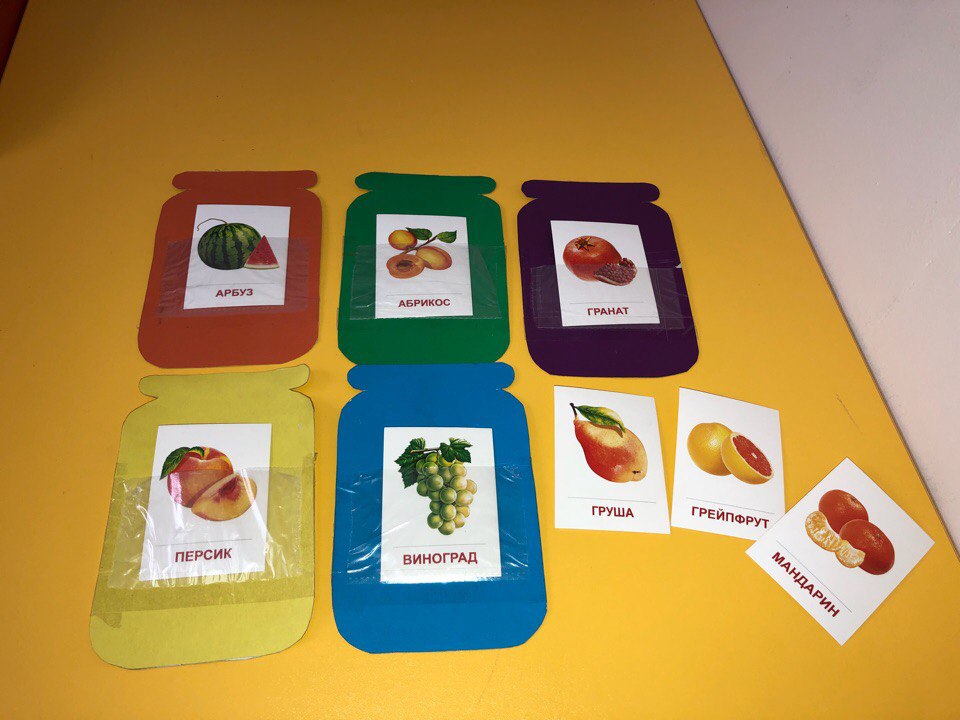 Игра «Чудесный паровозик»
Цель: автоматизация всех звуков;
развитие звукового анализа слов.
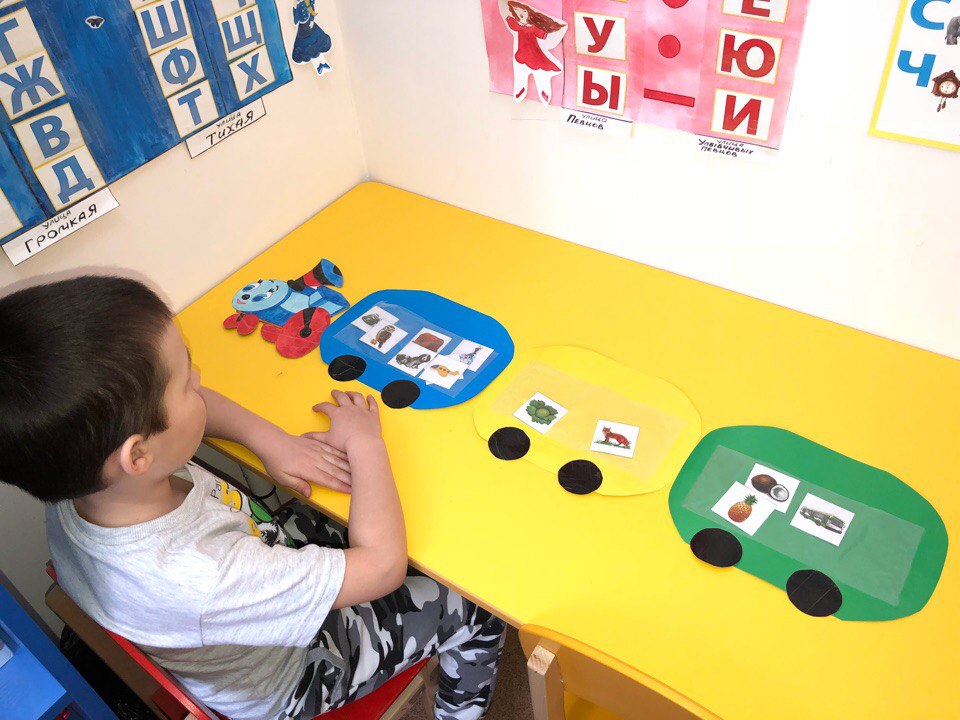 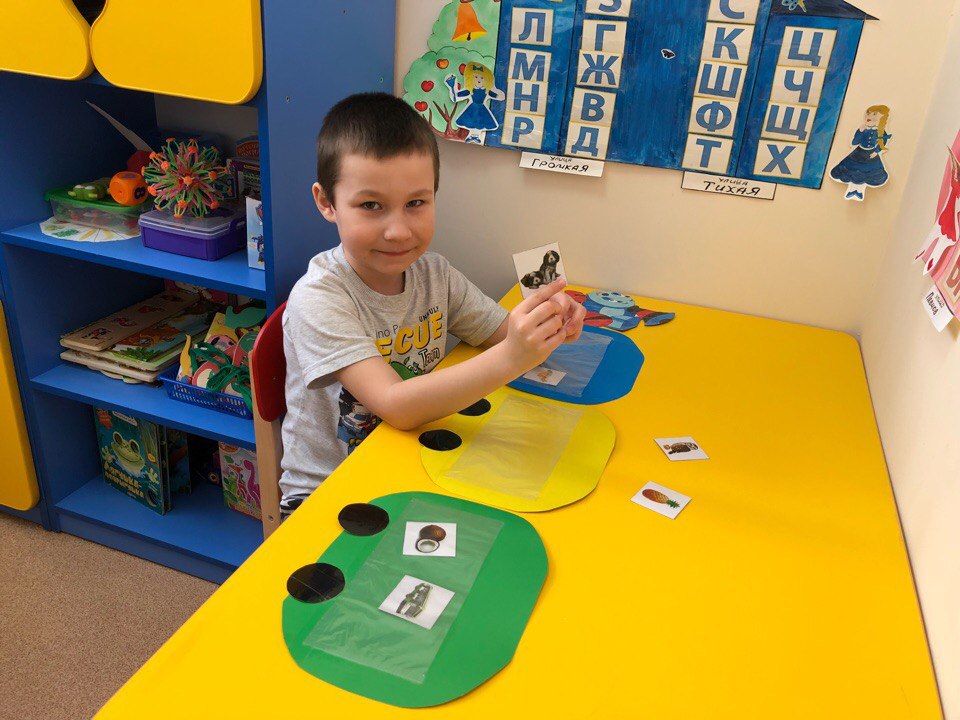 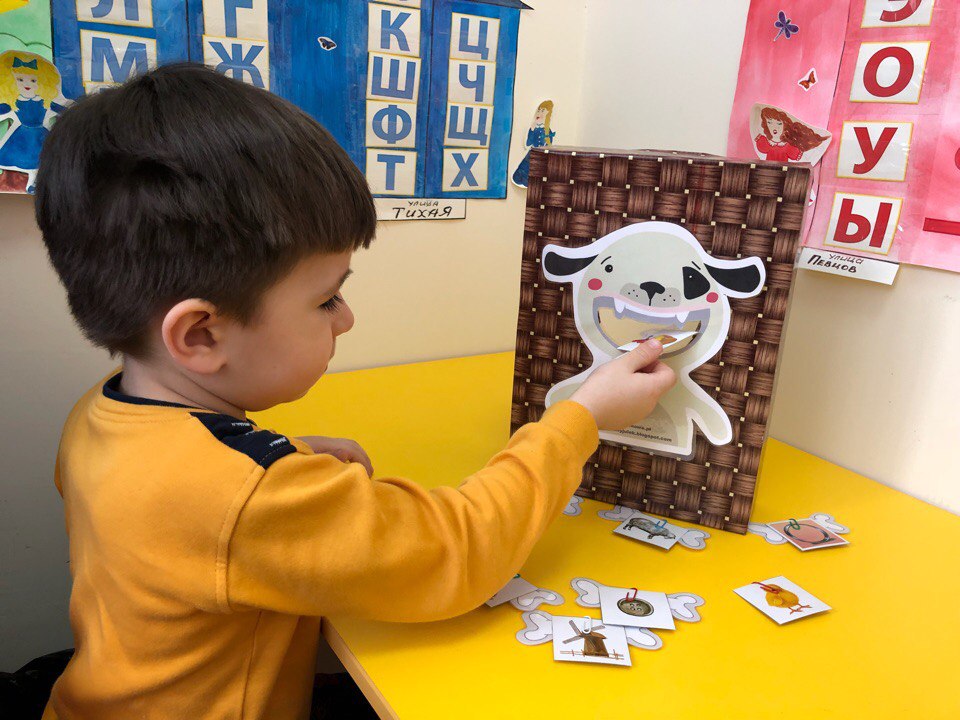 Игра «Милые зверюшки»
Цель: автоматизация всех звуков в словах, 
предложениях;
развитие мелкой моторики.
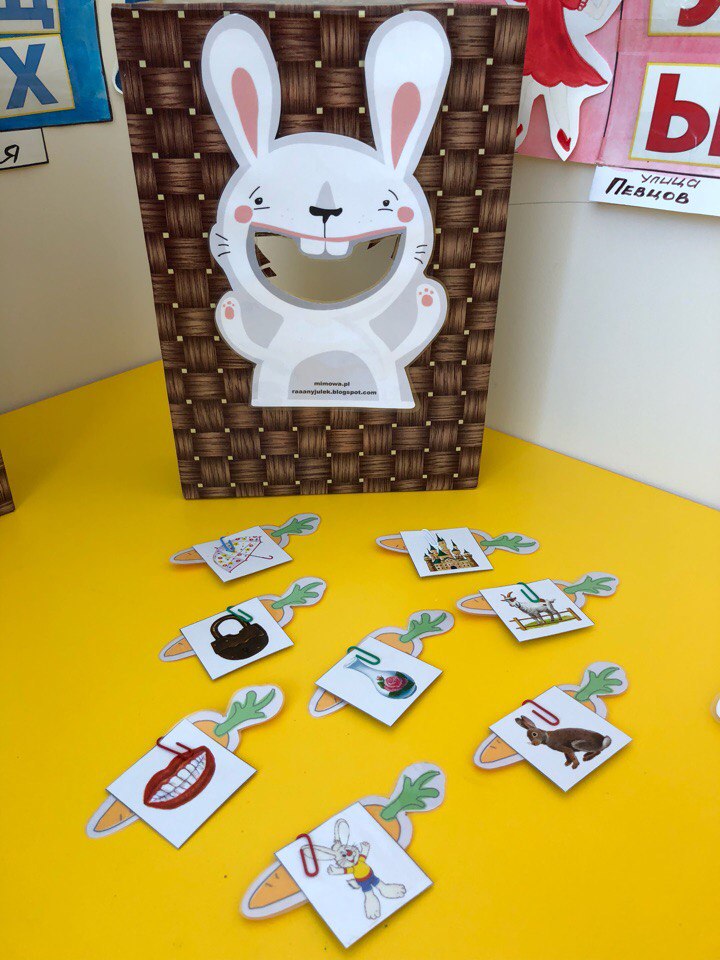 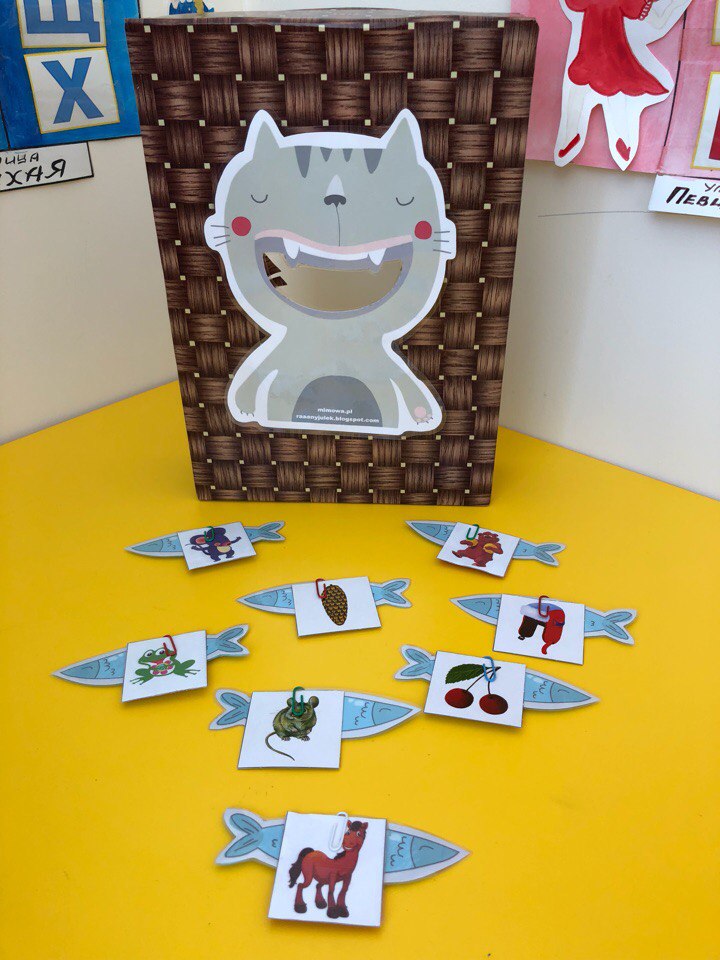 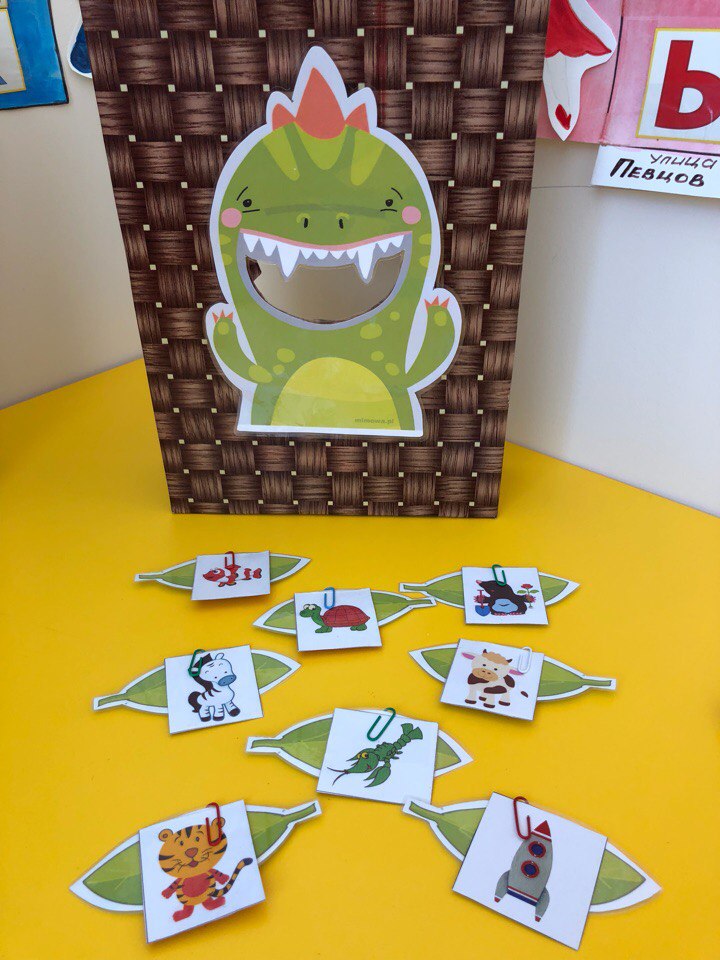 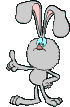 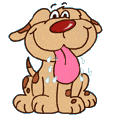 Игра «Угости Жорку-обжорку конфетой»
Цель: автоматизация звука Р, развитие звукового анализа.
Игра «Курица и яйца»
Цель: автоматизация звука Ц, развитие звукового анализа.
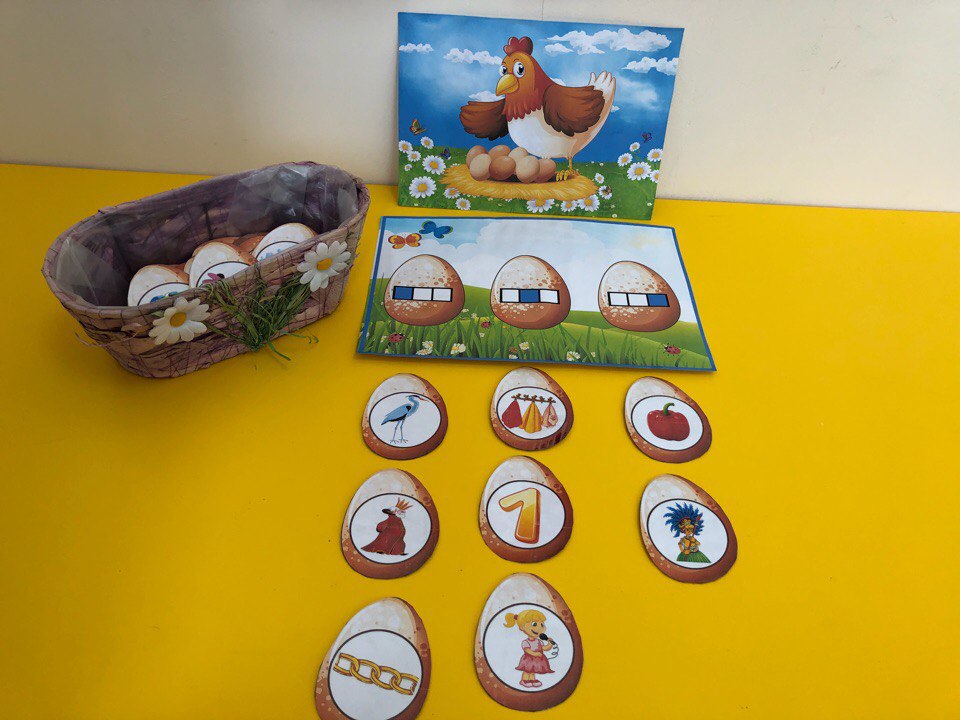 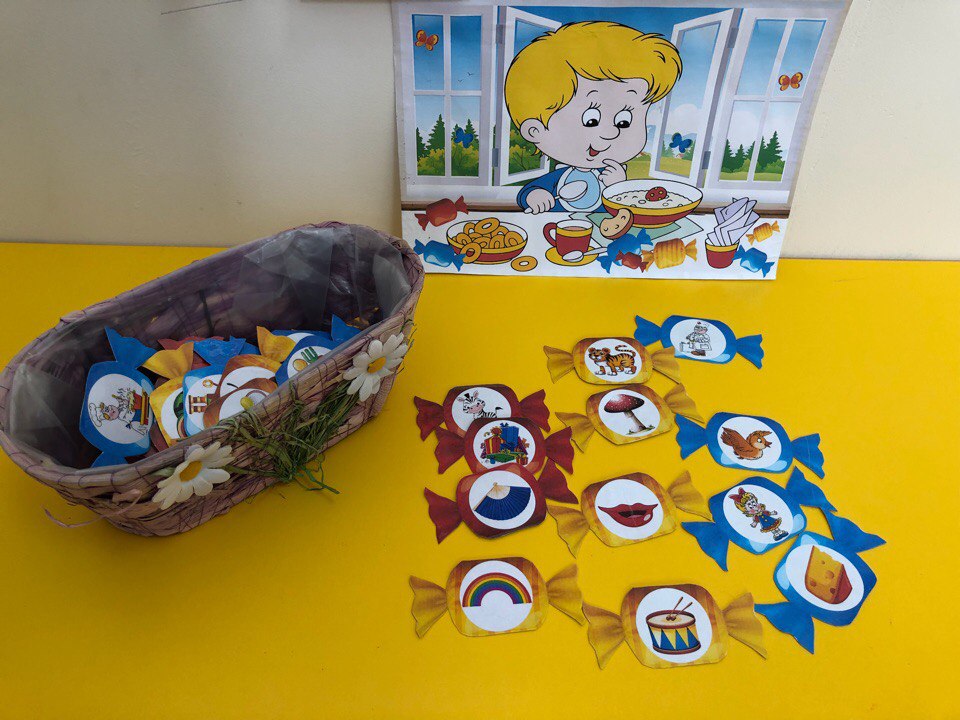 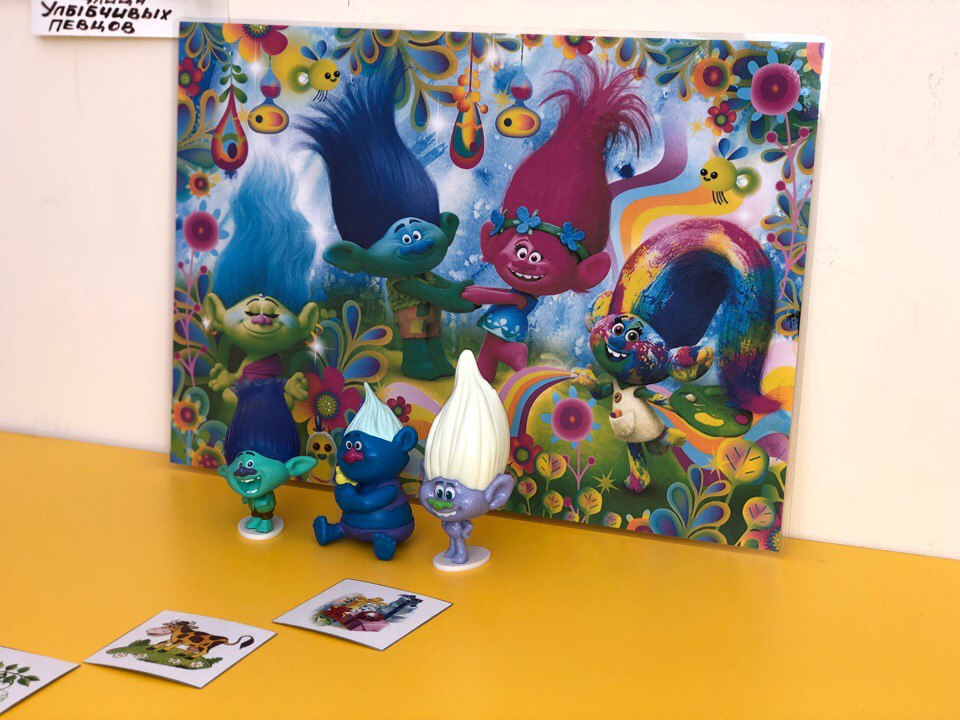 Игра «Путешествие в страну троллей» 
Цель: автоматизация всех звуков; 
развитие мелкой моторики;
фонематического слуха.
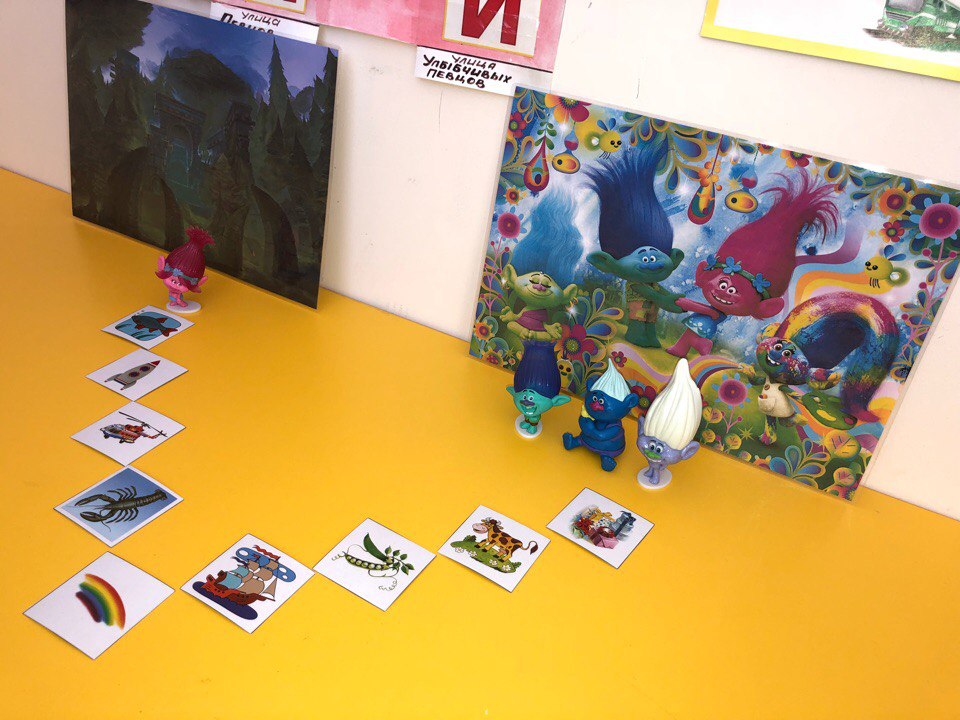 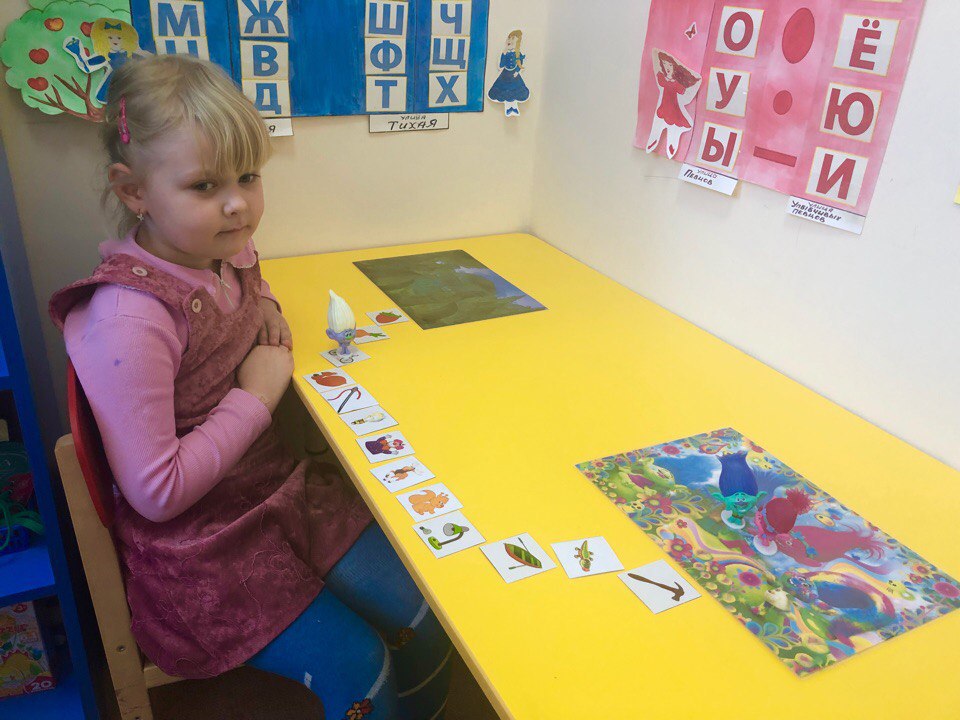